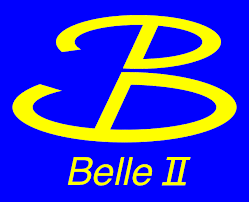 Einführung in die Analyse der Belle-II Daten
Svenja Granderath
Belle II Masterclass
Wie Bestimmen wir die Anzahl an Farben?
Grade gesehen wie der R-Wert berechnet werden kann
Um die Anzahl an Farben zu bestimmen müssen wir die Anzahl verschiedener Ereignisse bestimmen

Deswegen:
Wollen wir lernen die einzelnen Ereignisse im Detektor voneinander zu unterscheiden
1
Startpunkt:
2
Startpunkt
Wie eben gelernt: Ganz viele Spuren und Signale
e-
e+
3
Welche möglichen Zerfälle Gibt es?
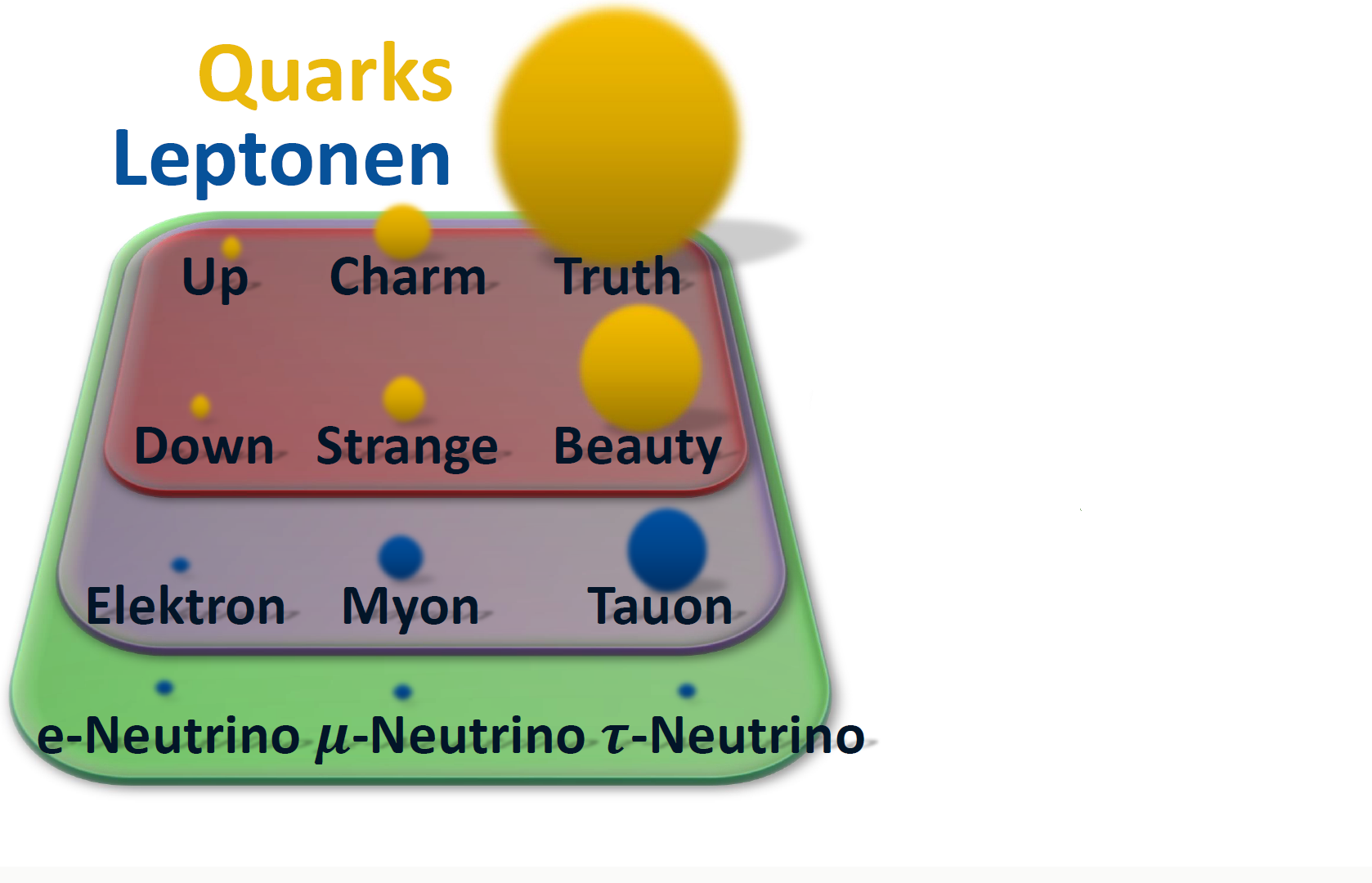 4
Welche Ereignisse sind für uns interessant?
Wichtig:
Myon-Antimyon Ereignisse 
Tauon-Antitauon Ereignisse
Leichte Quark-Antiquark Ereignisse
5
Wie unterscheiden wir die Ereignisse?
Schauen uns die verschiedenen Ereignisse jetzt an
Haben unterschiedliche Eigenschaften:
Anzahl an Spuren
Signale im Subdetektoren
Fehlende Energie: 
Geradlinigkeit:
6
Wie unterscheiden wir die Ereignisse?
Schauen uns die verschiedenen Ereignisse jetzt an
Haben unterschiedliche Eigenschaften:
Anzahl an Spuren
Signale im Subdetektoren
Fehlende Energie: 
Geradlinigkeit:
Neutrinos wechselwirken kaum
Können somit nicht detektiert werden 
Tragen Energie davon
Kennen Anfangszustand
Führt zu fehlender Energie
7
Wie unterscheiden wir die Ereignisse?
Schauen uns die verschiedenen Ereignisse jetzt an
Haben unterschiedliche Eigenschaften:
Anzahl an Spuren
Signale im Subdetektoren
Fehlende Energie: 
Geradlinigkeit:
Durch Messung der Impulse aller Teilchen kann gemessen werden wie geradlinig das Ereignis ist
8
Und was stimmt für Welches Ereignis?
Schauen wir uns die Ereignisse einzeln an
9
Elektron-Positron Ereignisse
e-
e-
e+
e+
10
Elektron-Positron Ereignisse: Displays
11
Elektron-Positron Ereignisse: Eigenschaften
Zwei klar zu erkennende Spuren
Energiedeposition im Kalarimeter (rotes Signal nahe der Spur)
Sehr niedrige fehlende Energie 
Hohe Geradlinigkeit
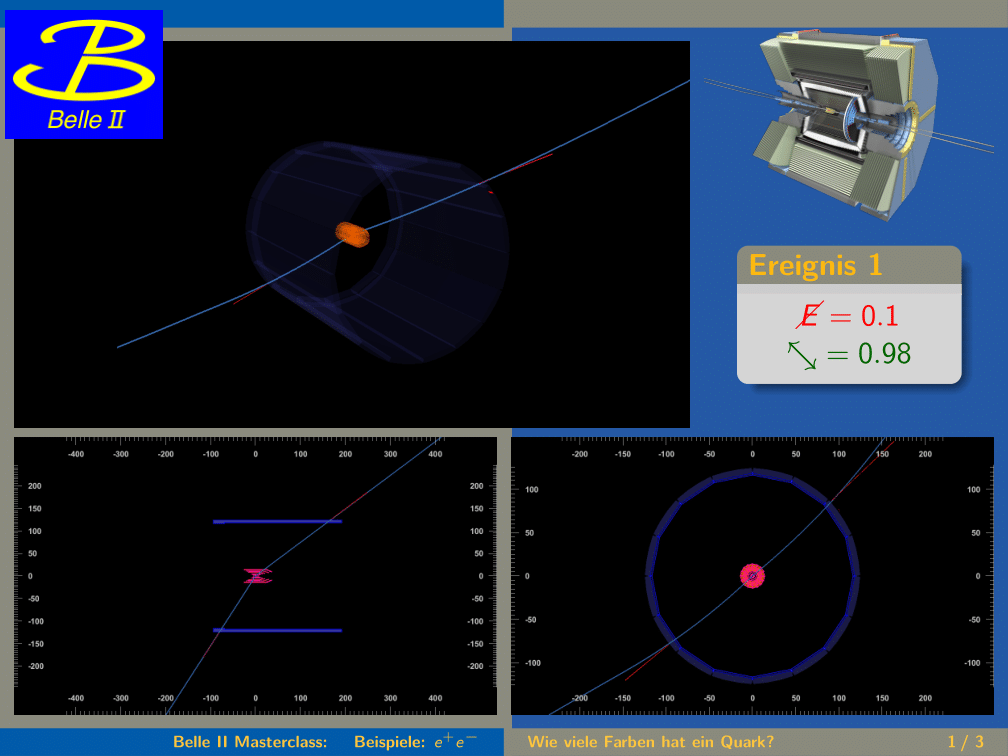 12
Myon-AntiMyon Ereignisse
e-
𝝻-
𝝻+
e+
13
Myon-Antimyon Ereignisse: Displays
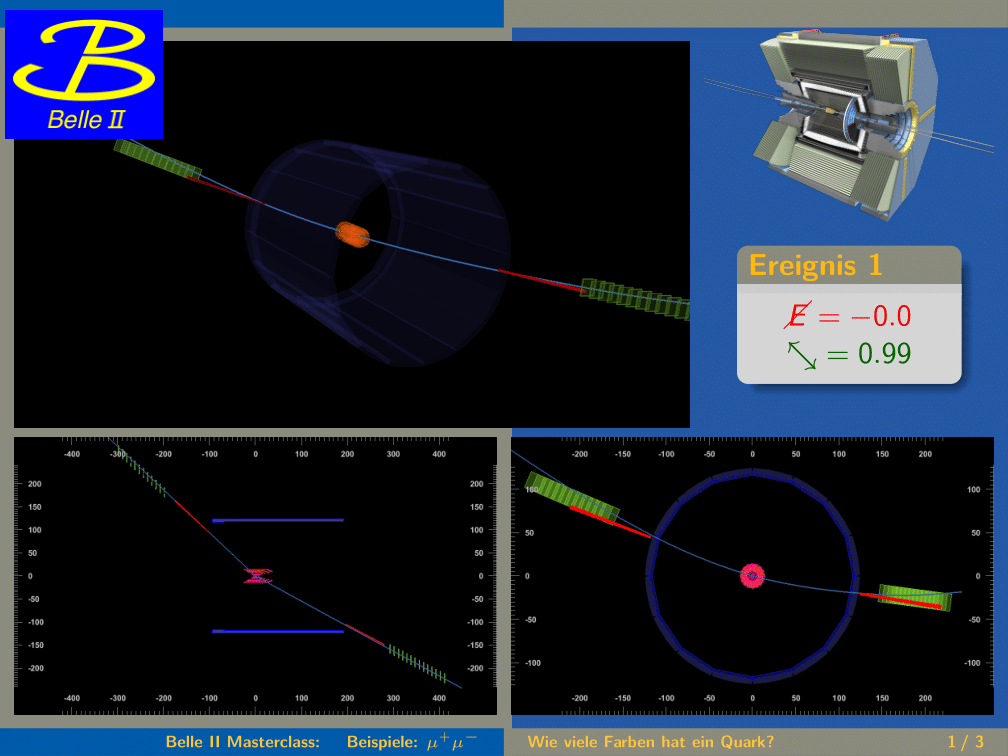 14
Myon-Antimyon Ereignisse: Eigenschaften
Zwei klar erkennbare Spuren 
Energiedeposition im Kalorimeter 
Energiedeposition im Myondetektor (grünes Signal nahe der Spur)
Sehr niedrige fehlende Energie
Hohe Geradlinigkeit
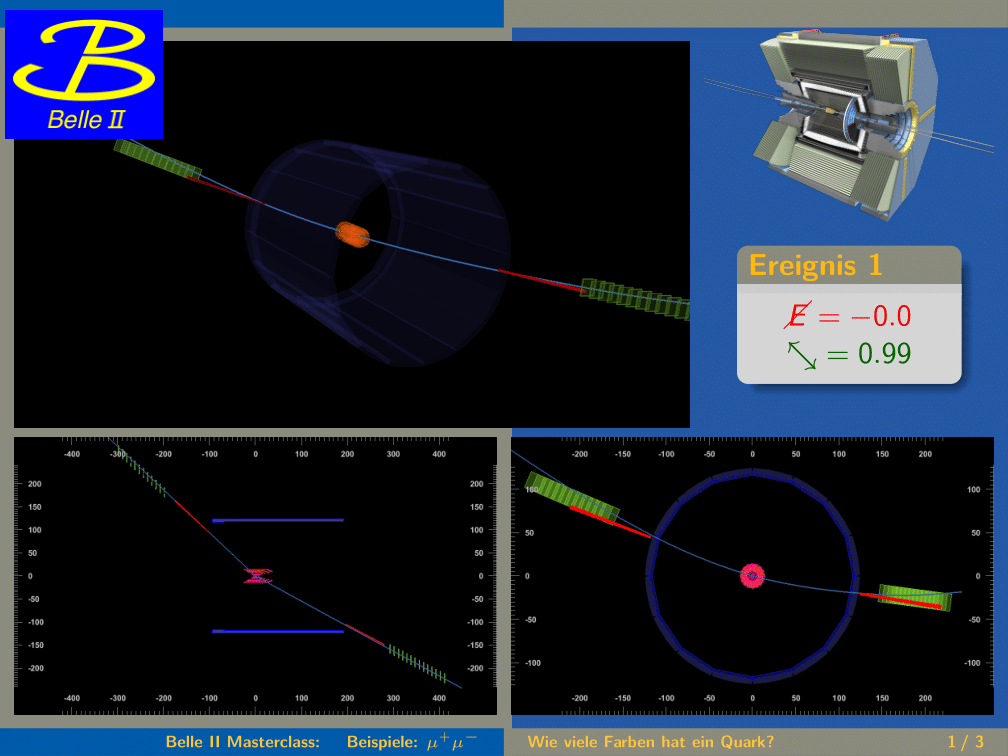 15
Tauon-Antitauon Ereignisse
e-
𝞃-
𝞃+
e+
16
Tauon-Antitauon Ereignisse: Komplizierter
Die Tauonen zerfallen kurz nach ihrer Entstehung im Detektor
Gibt mehrere Zerfallsmöglichkeiten	:
In geladenes Lepton + Neutrinos
In leichte Quarks + Neutrinos
17
Tauon-Antitauon Ereignisse: Displays
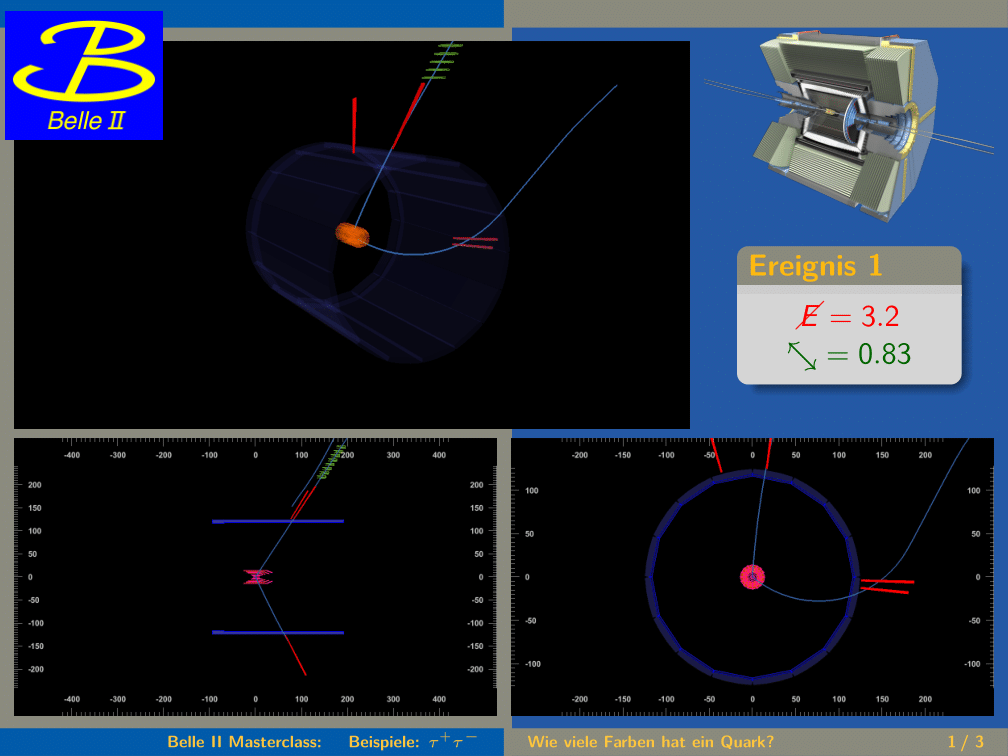 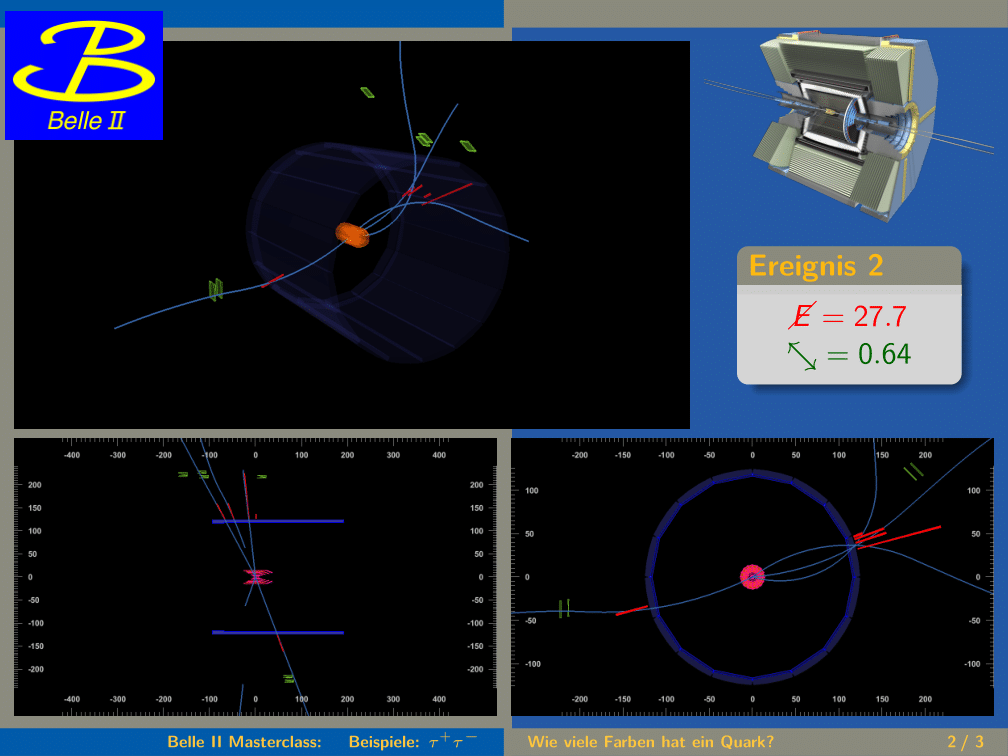 18
Tauon-Antitauon Ereignisse: Eigenschaften
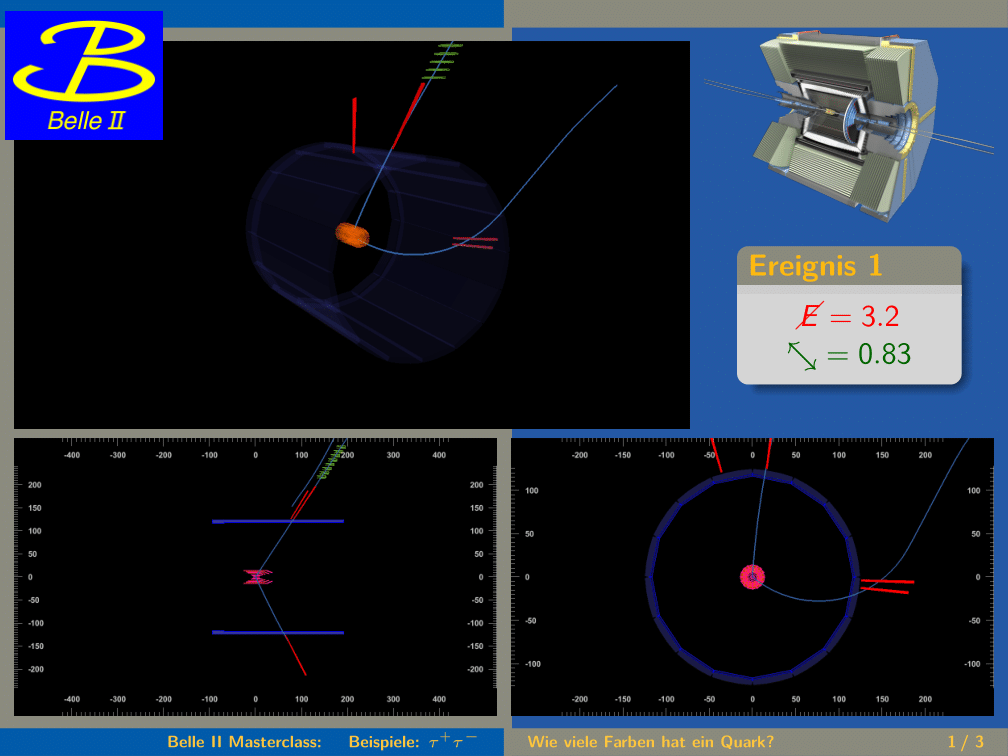 Zerfälle führen zu keiner einheitlichen Spuranzahl
2 oder 4+Gabelstruktur häufig
Abhängig vom Zerfall Energiedeposition im Kalorimeter und Myondetektor 
Hohe fehlende Energie
Relativ hohe Geradlinigkeit
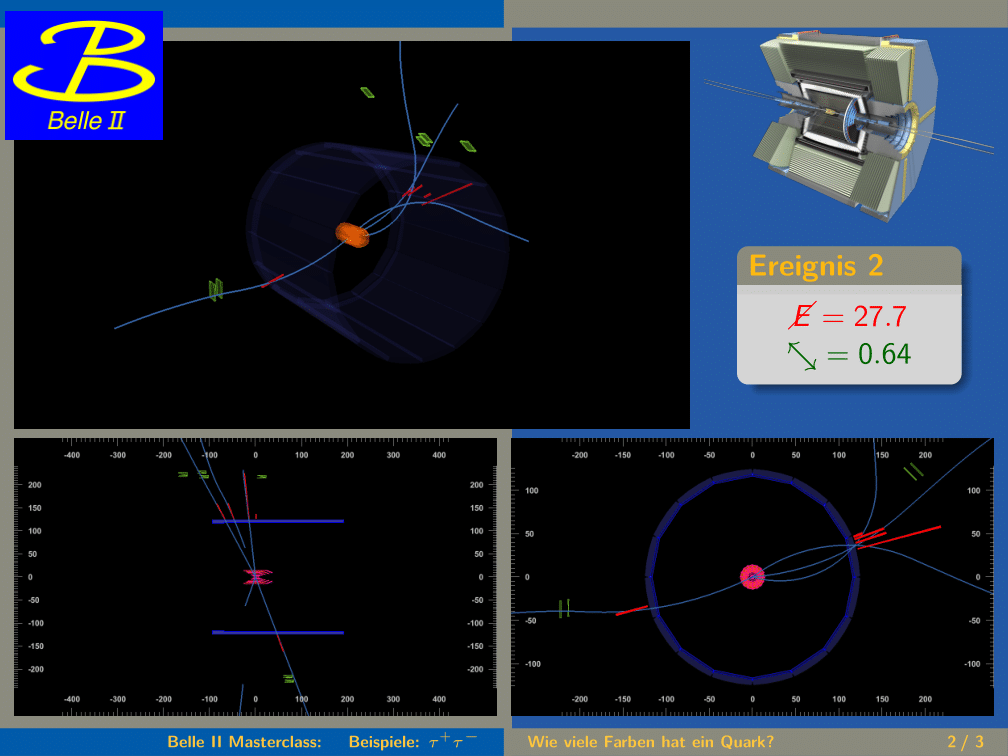 19
Leichte Quark-AntiQuark Ereignisse
e-
e+
20
Leichte Quark-Antiquark Ereignisse: Komplizierter
Es gibt viele mögliche Endzustände
21
Leichte Quark-AntiQuark Ereignisse: Displays
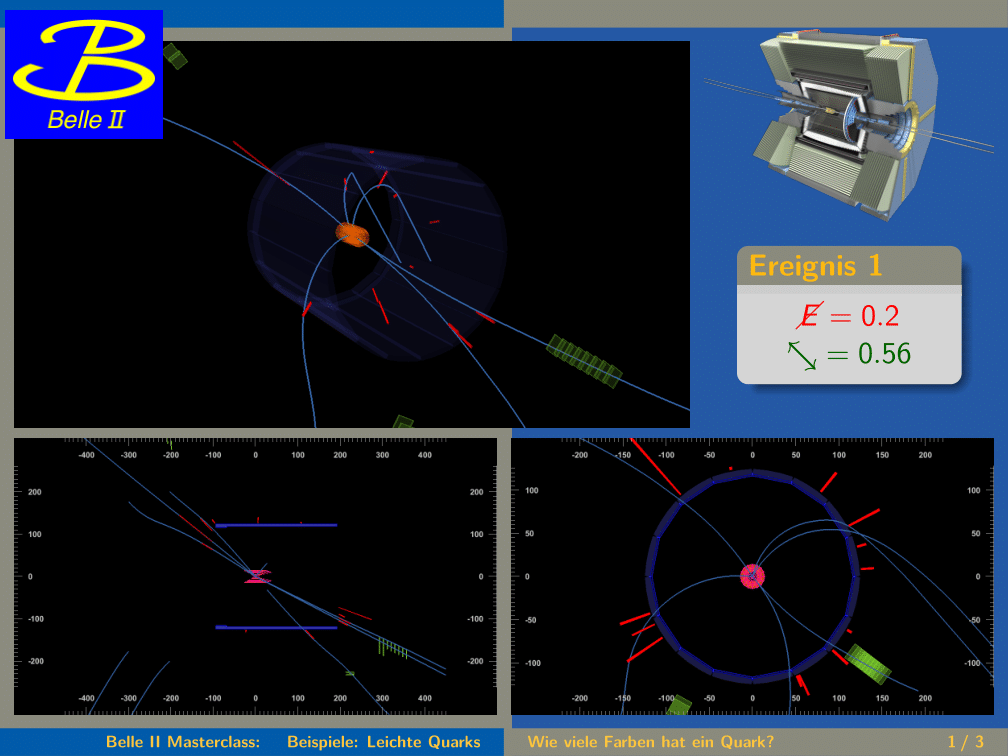 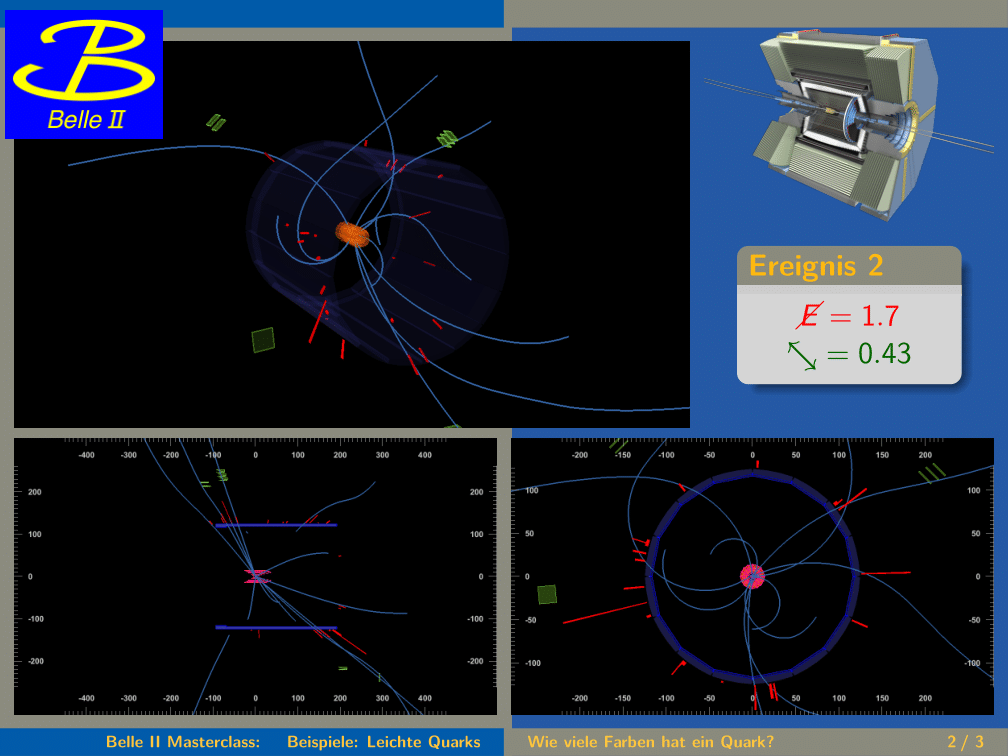 22
Leichte Quark-AntiQuark Ereignisse: Eigenschaften
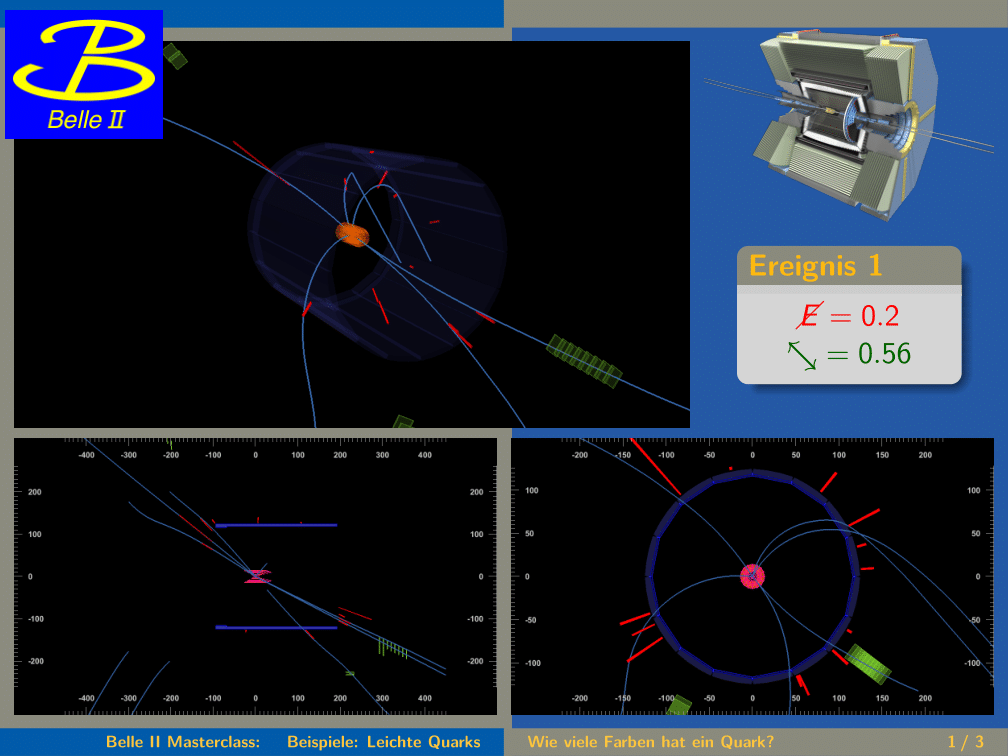 Zerfälle führen zu keiner einheitlichen Spuranzahl
Hohe Anzahl häufig
Weniger fehlende Energie durch weniger Neutrinos
Relativ hohe Geradlinigkeit
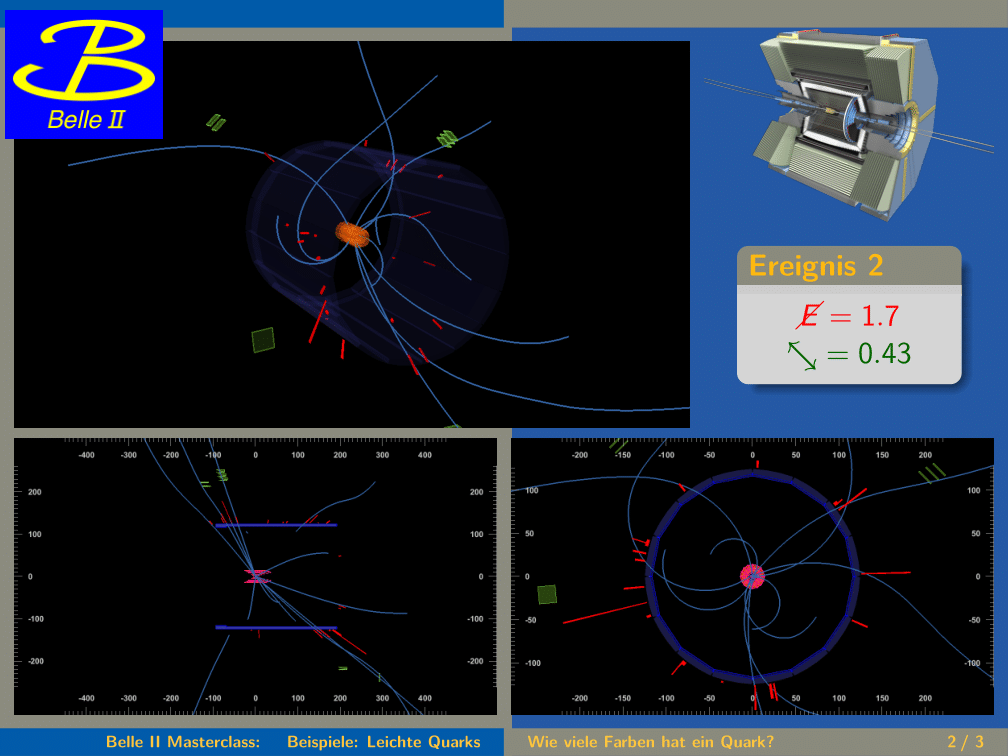 23
e-
e+
24
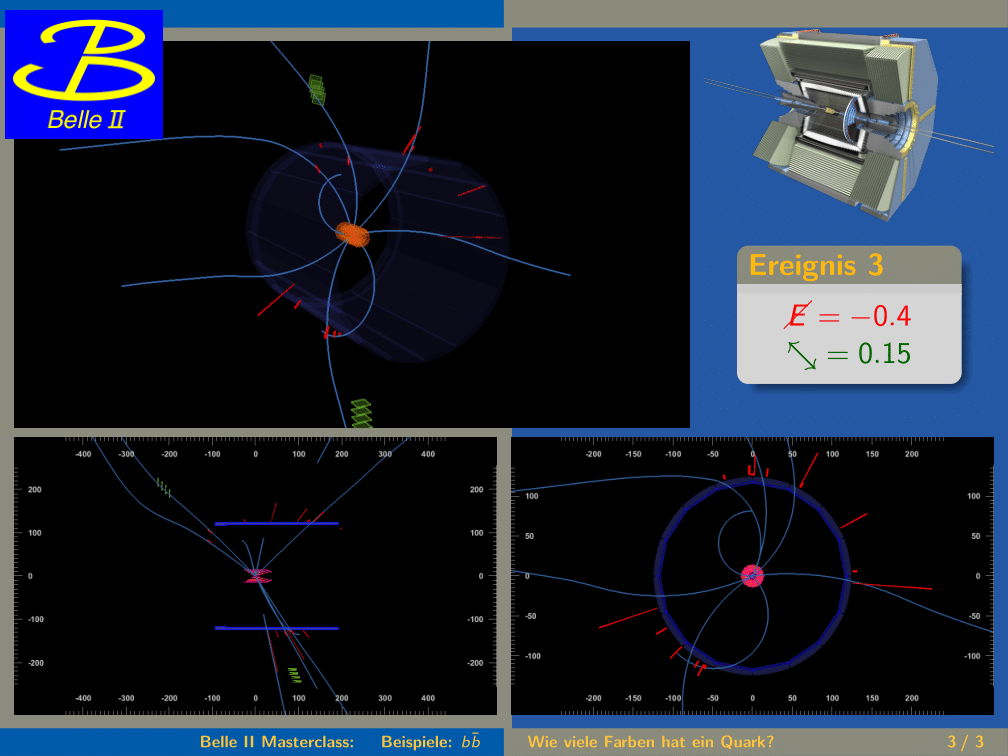 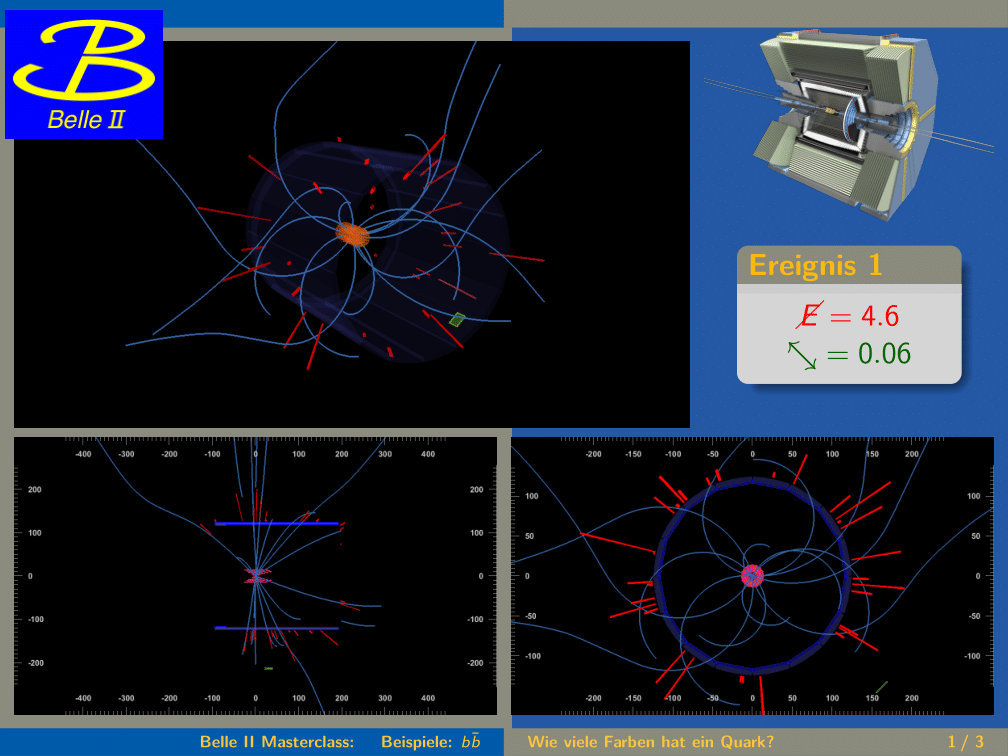 25
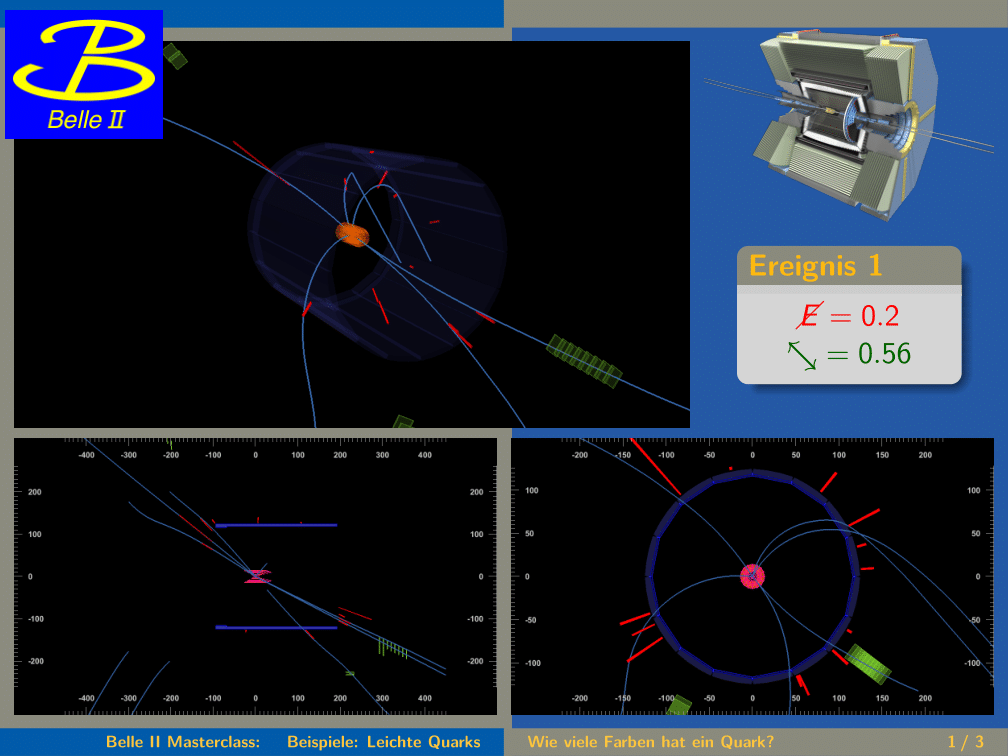 Schwerstmögliche Teilchen 
Zerfallen schnell in alle Richtungen
Zerfälle führen zu keiner einheitlichen Spuranzahl, aber viele Spuren üblich
Weniger fehlende Energie durch weniger Neutrinos
Niedrige Geradlinigkeit
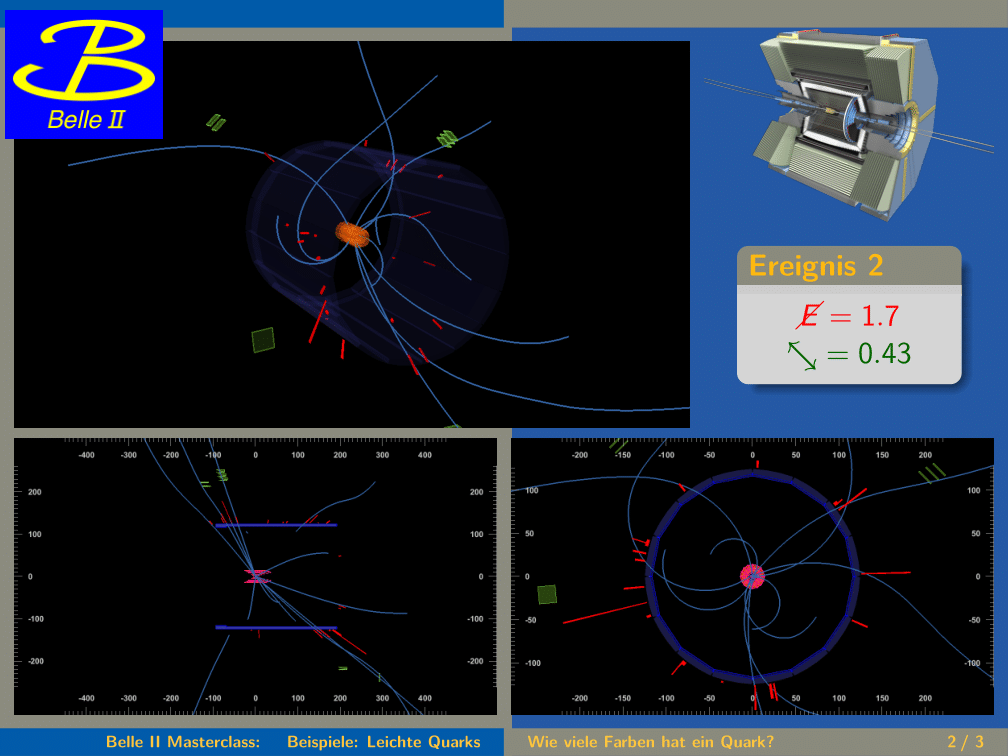 26
Nochmal alles im Überblick
27
Start
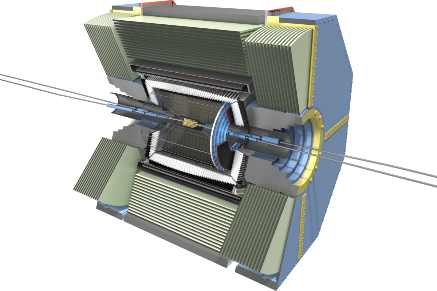 Wie viele Spuren zählst Du im Ereignis?
Sind die Spuren ca. so     geformt?
Wie groß ist E ?
unsicher/nein
Wie groß ist     ?
Wie groß ist E ?
Anderes
ja
Wie viele Spuren haben außen viele grüne KLM-Hits?
Wie groß ist     ?
28
Jetzt seid ihr dran! – Übungsereignisse    

 Website (Beispiele, Flowchart etc.)
29